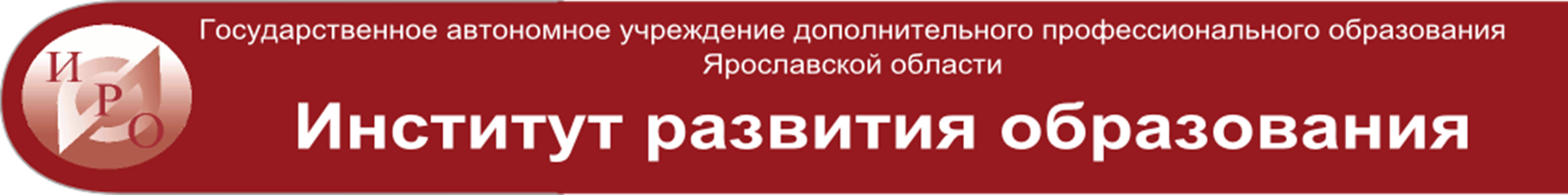 Дискуссионная площадка «Педсовет 76.РФ»
Лучшие практики деятельности общественно-деловых и профессионально-педагогических объединений
19 сентября 2019
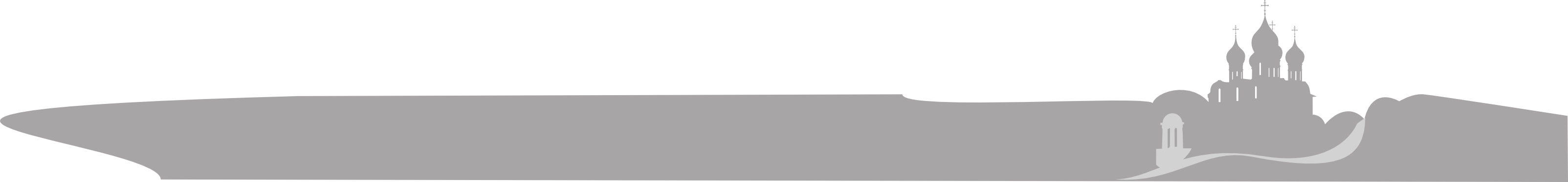 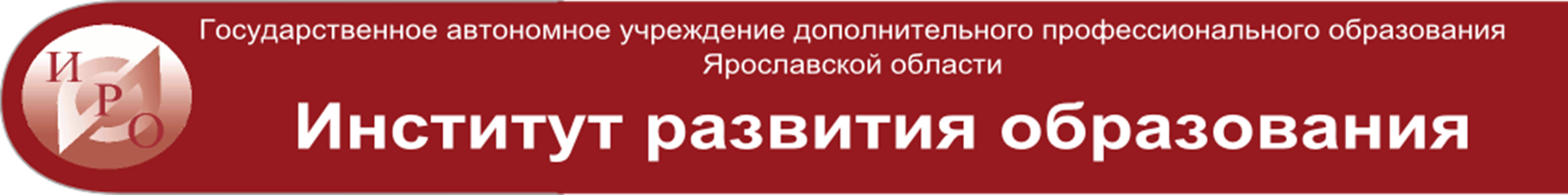 Дискуссионная площадка «Педсовет 76.РФ»
Профессиональные объединения  Ярославской области
Смирнова Алевтина Николаевна, проректор ГАУ ДПО ЯО ИРО, к.п.н.
19 сентября 2019
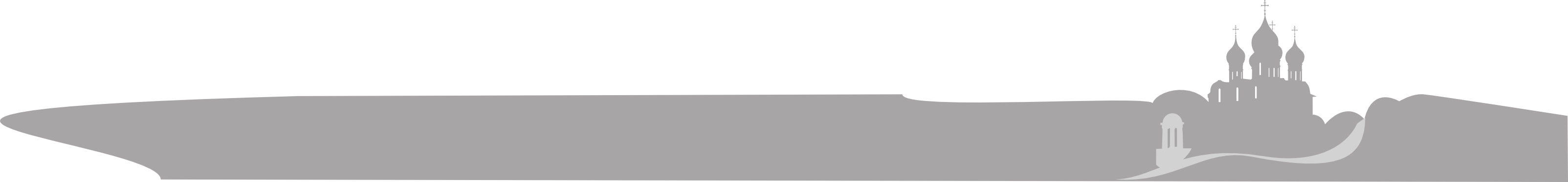 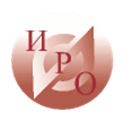 Региональные профессиональные объединения  Ярославской области
Методистов ММС
Учителей немецкого языка
Школа педагогических лидеров 
Эффективные школы 76.ru
Дети. Творчество. Образование
Тьюторов по введению ФГОС ДО
Учителей музыки 
Педагогов-психологов 
Учителей информатики
…
Ассоциации
Сетевые 
сообщества
Учителей:
английского языка  «YARTEA» 
литературы и русского языка «АССУЛ» 
истории и обществознания
математики
…
Региональные 
методические 
объединения
Объединения работников 
профессионального  образования
Учителей начальных классов «УНО» 
Учителей  биологии, химии, физики, математики, технологии «ТЕМП» 
Специалистов ММС, курирующих историю «СМС - форум» 
Координаторов-медиаторов
Учителей-логопедов
Инструкторов по физической культуре ДОО
Учителей физической культуры
Социальных педагогов
Библиотекарей
…
Областные методические объединения руководителей
Областные методические объединения преподавателей
профессионального учебного цикла и мастеров производственного обучения 
общеобразовательного учебного цикла по предметным областям ФГОС СОО
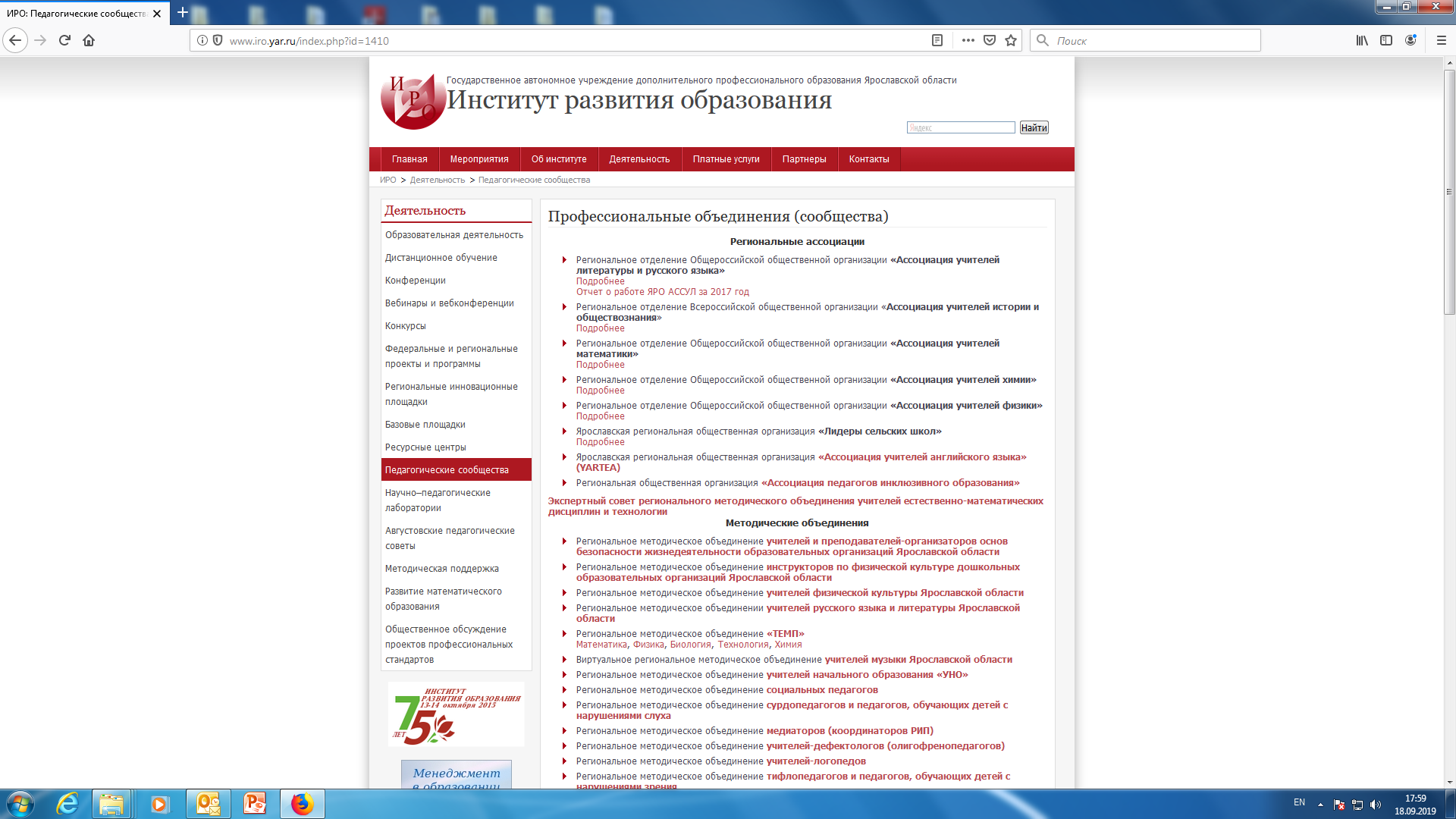 http://www.iro.yar.ru/index.php?id=1410
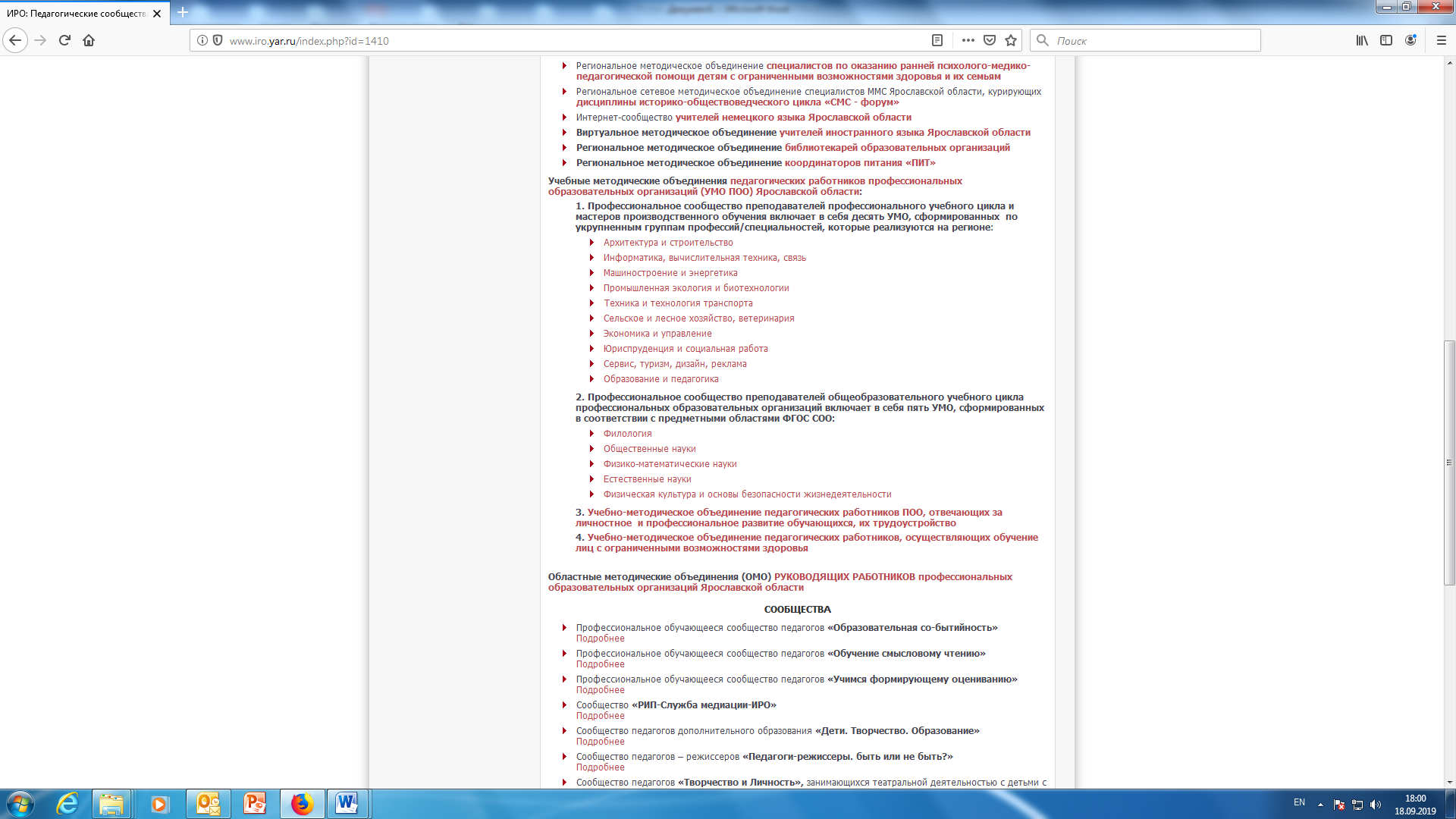 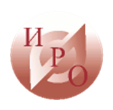 Муниципальные и школьные профессиональные объединения  Ярославской области
Муниципальный уровень
Метапредметные объединения
Муниципальные (районные, городские) методические объединения
Клубы
Межшкольные методические объединения
Местные отделения региональных Ассоциаций
Др.
Группы реализации муниципальных проектов
Методические лаборатории
Проблемные группы
Творческие группы
Школы мастерства
Школьный уровень
Методические объединения
Команды обучающихся учителей (КОУЧ)
Временные творческие группы (коллективы)
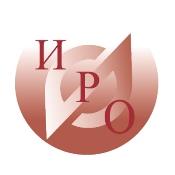 ГАУ ДПО ЯО «Институт развития образования»
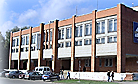 Адрес: 150014,  г. Ярославль,  ул. Богдановича, 16Телефон (4852) 23-06-82 
Телефон/факс (4852) 23-09-56 
E-mail: rectorat@iro.yar.ru 

Сайт http://www.iro.yar.ru 

Книжный интернет-магазин ИРО https://pereplet-iro.ru/